УРОК ФИЗИЧЕСКОЙ КУЛЬТУРЫ
ТЕМА: «Взаимодействия игроков»
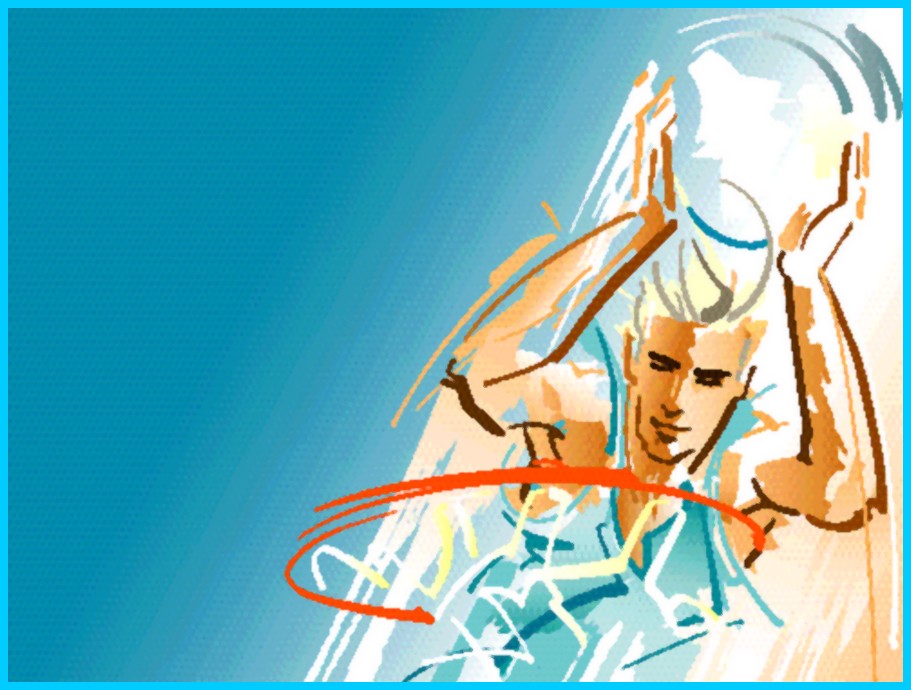 Прыжки
Усложненный вариант
Подготовительные упражнения для совершенствования технических приемов
ПЕРЕВОДЫ МЯЧА С РУКИ НА РУКУ 
вокруг шеи, вокруг тела, вокруг ног-восьмерка.
ВЕДЕНИЕ, ПЕРЕДАЧА И БРОСОК В КОРЗИНУ
Игра «Больше передач»  (5 перебросов -1 очко)